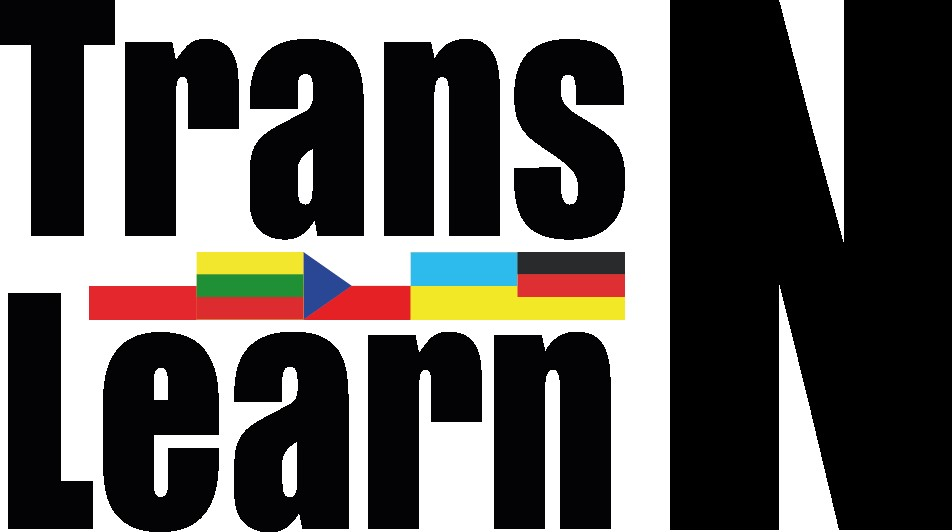 2
3
4